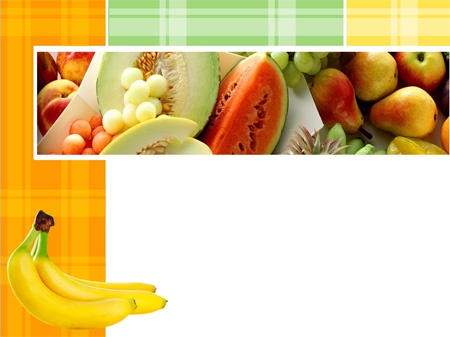 Что такое огород?
По стихотворению В.Степанова
Подготовила воспитатель Орлова Л.Г.
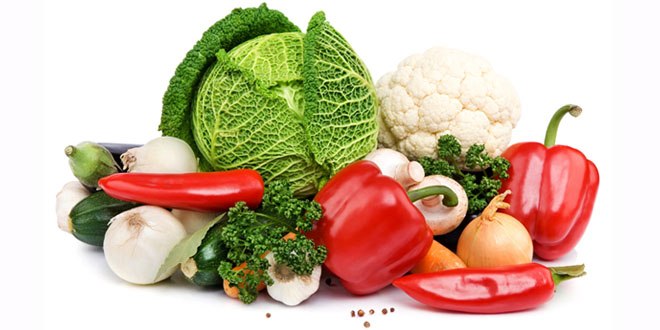 Что такое огород?                                          Овощей                                                    хоровод.
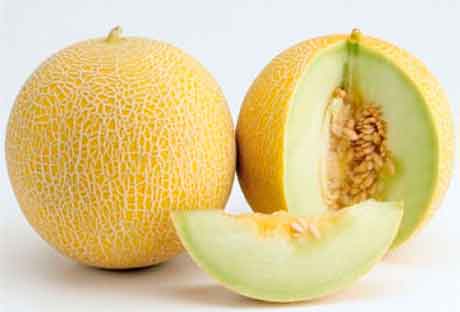 Дыни сладкие,
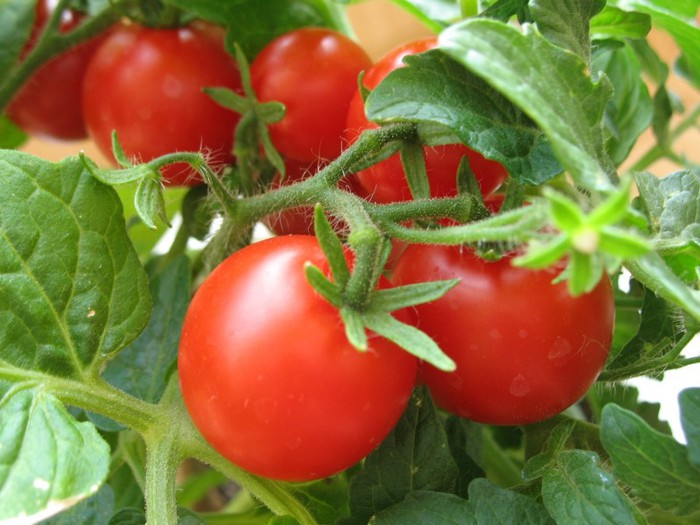 Помидоры гладкие
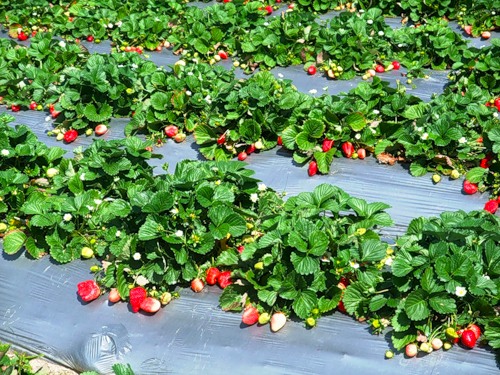 С клубникой грядки.
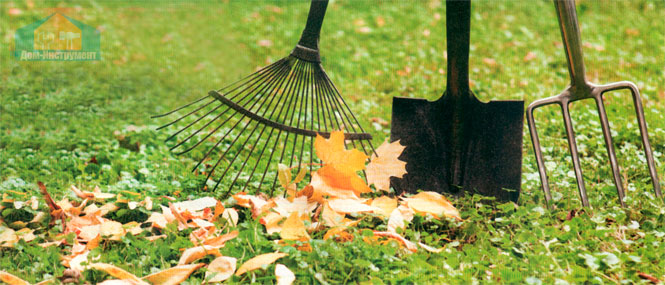 Грабли и лопатки.
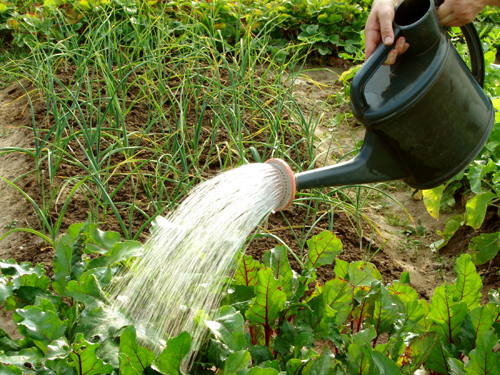 Лейка с дождём.
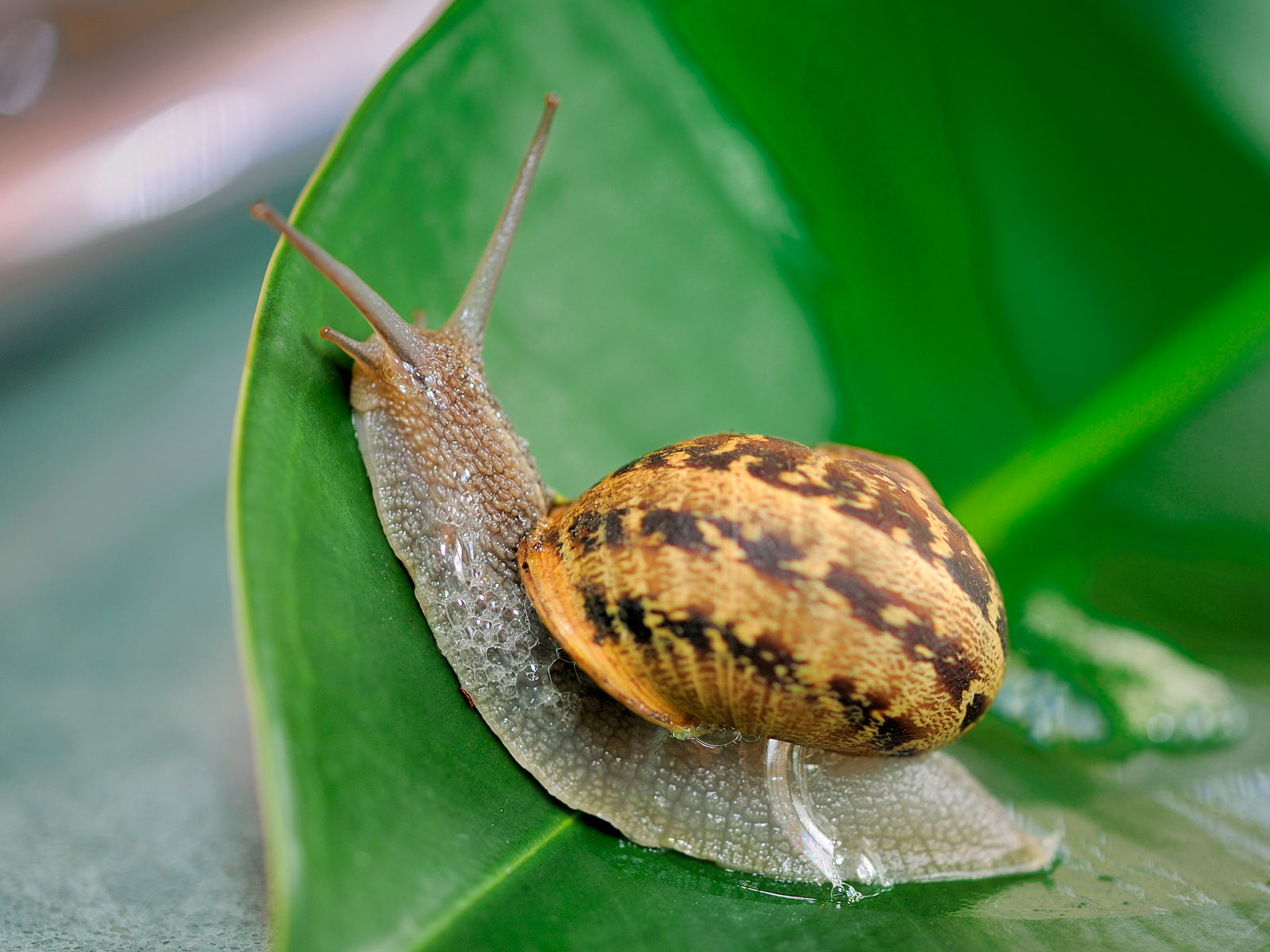 Улитка под листом
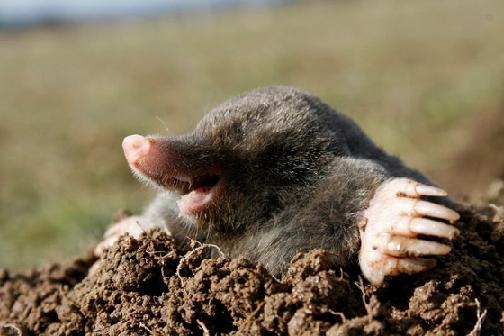 А под землёй крот устроил ход.
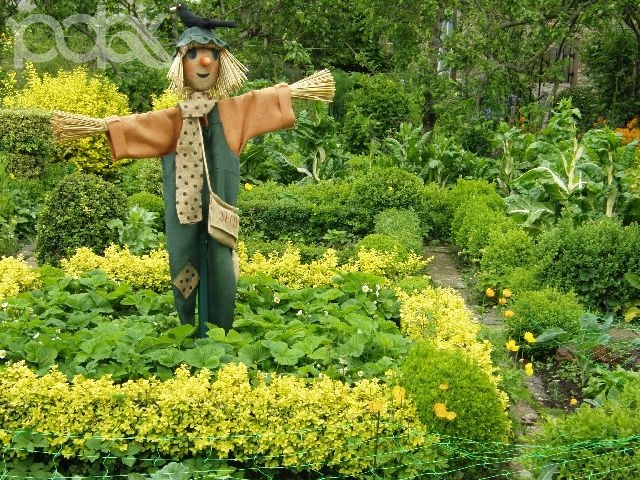 Ещё для порядкаСторож Ванятка-Пугало сердитое   Соломой набитое.